POPA la recherche des œufs en chocolat …
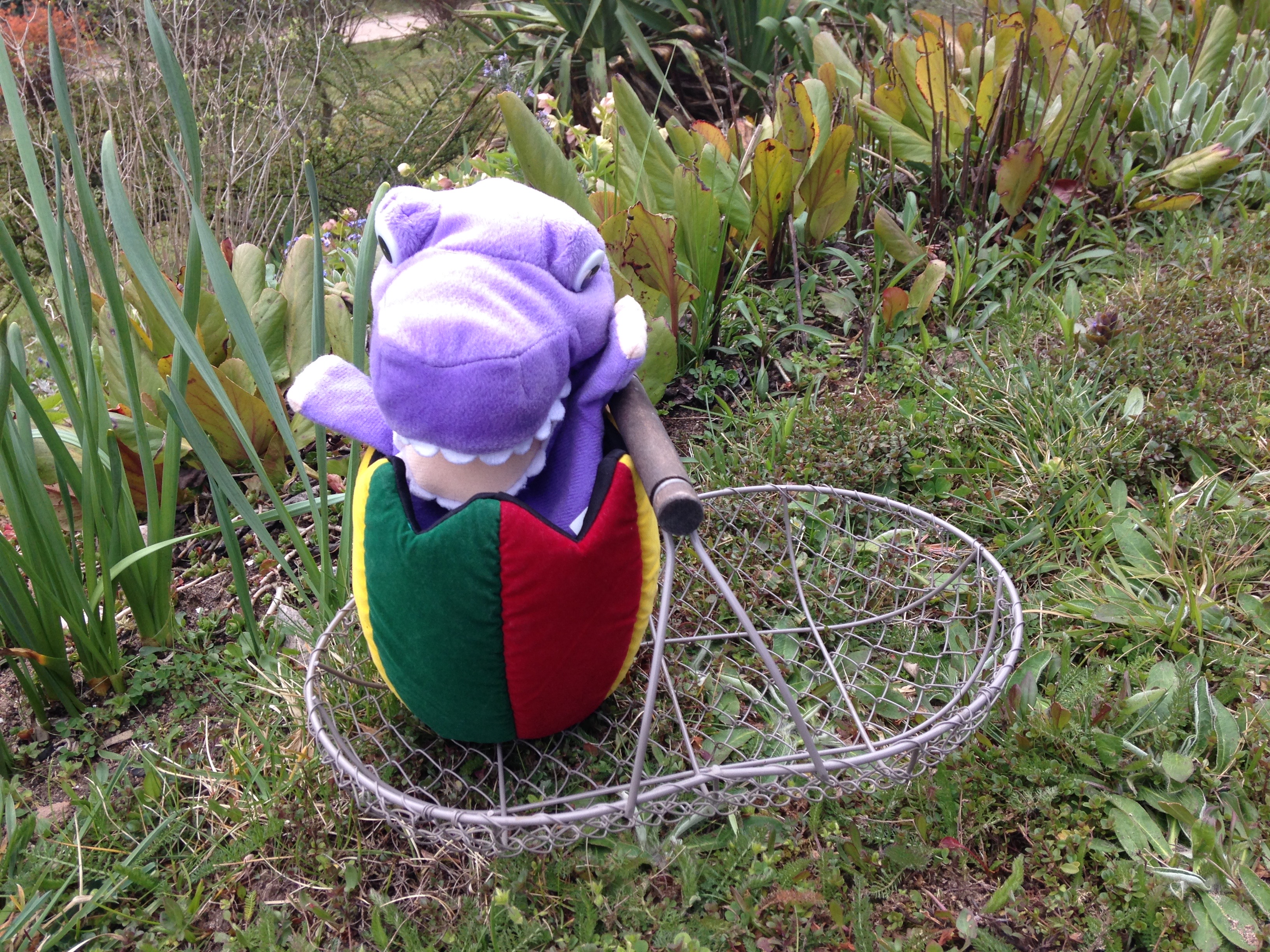 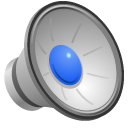 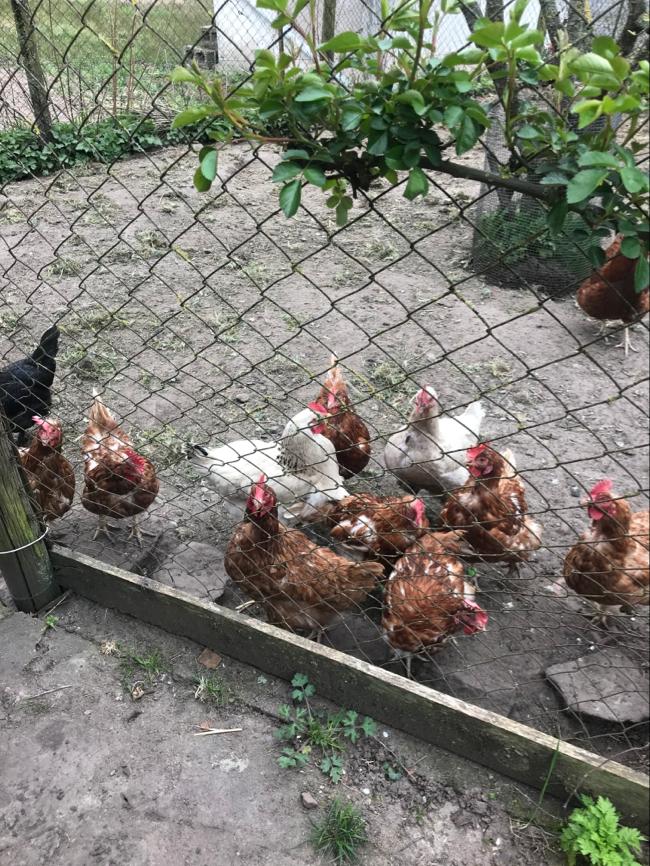 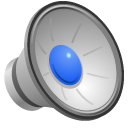 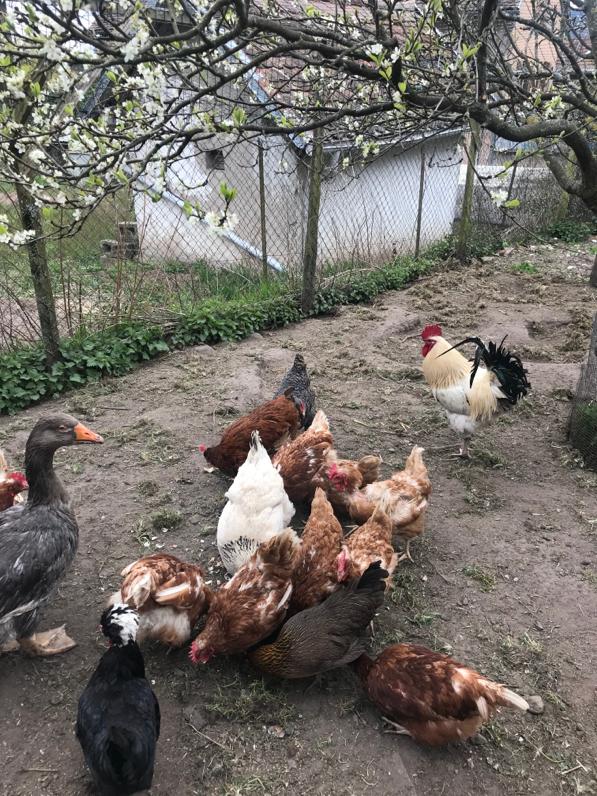 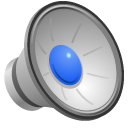 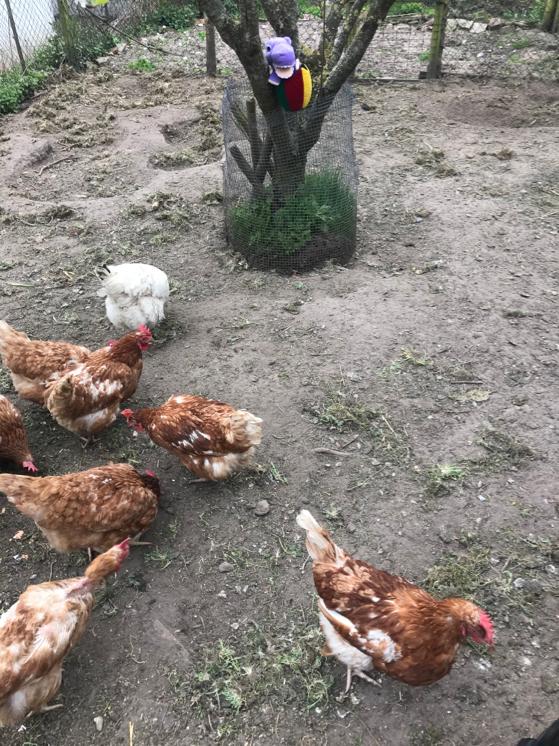 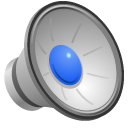 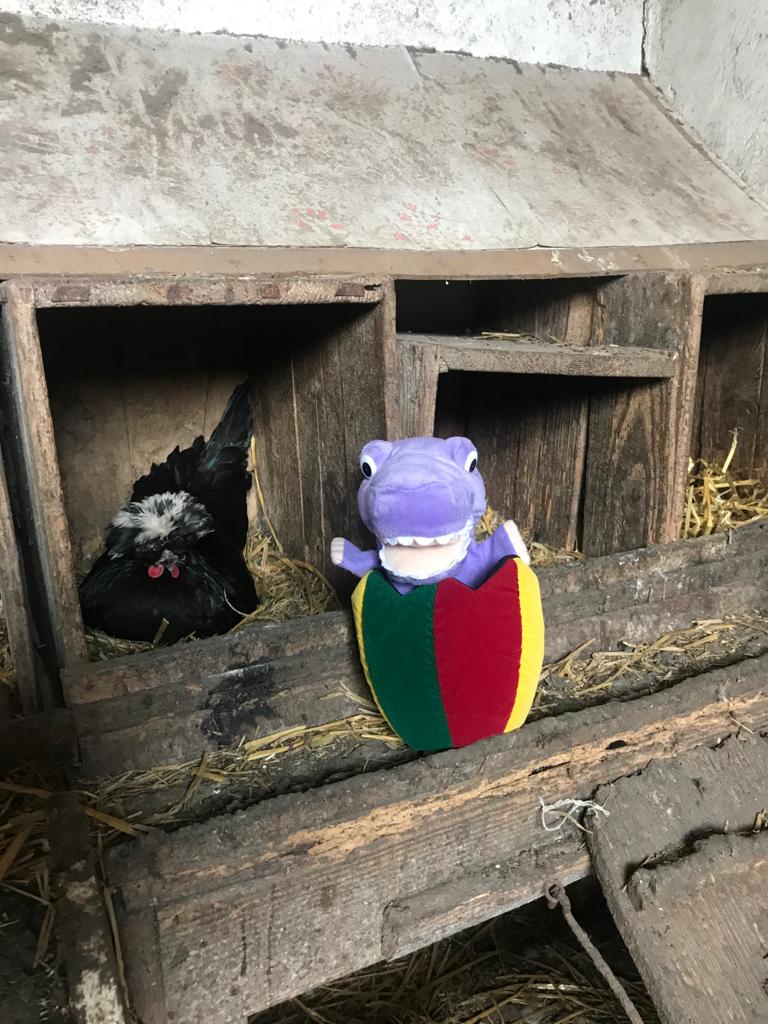 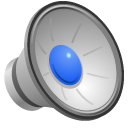 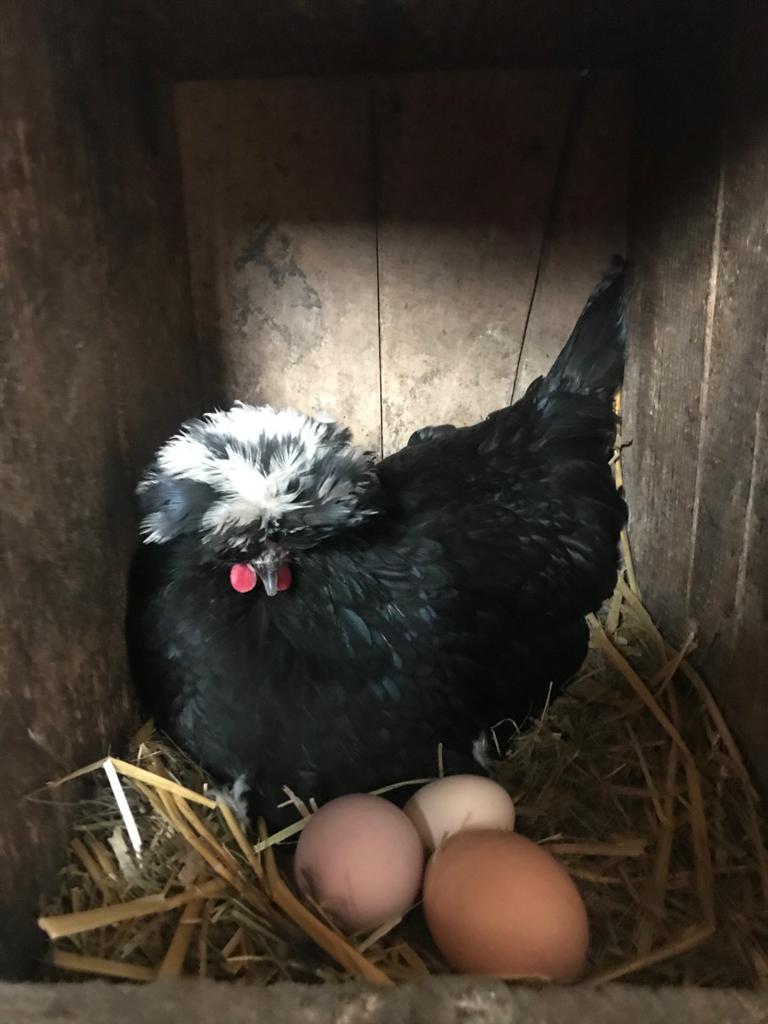 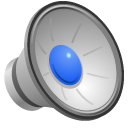 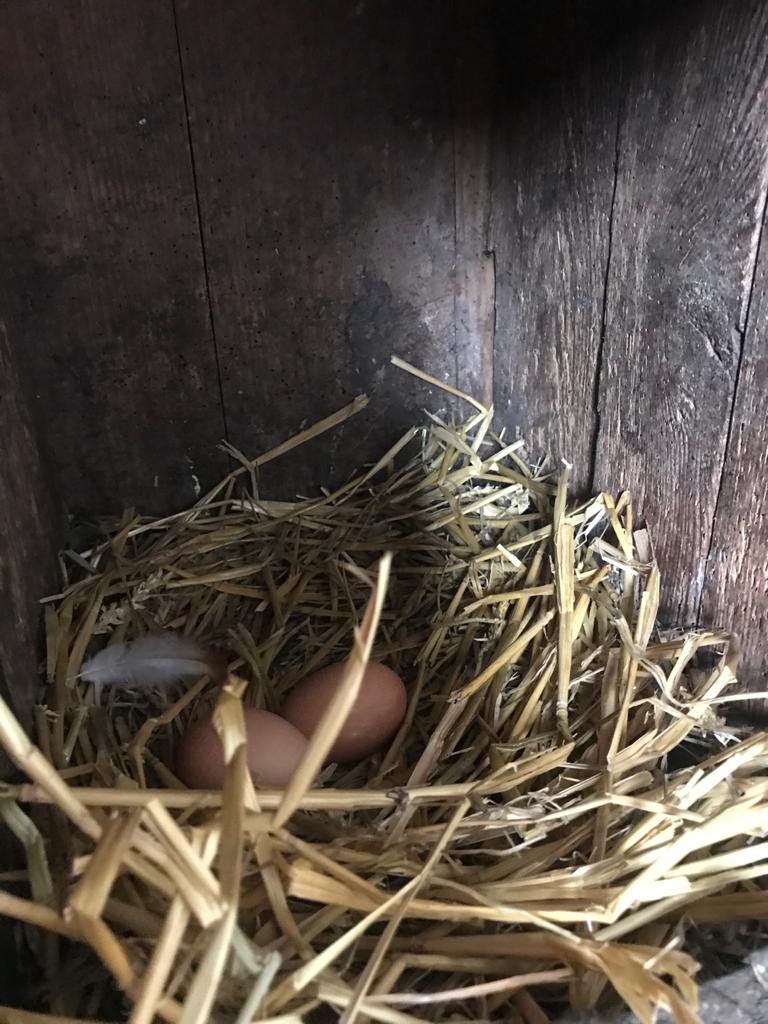 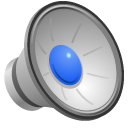